De vraag
Hoeveel is de vraag naar een product?
Betalingsbereidheid: de vraaglijn
Consumentensurplus
Veranderingen van de vraaglijn
Betalingsbereidheidmaximaal uitgeven aan een product
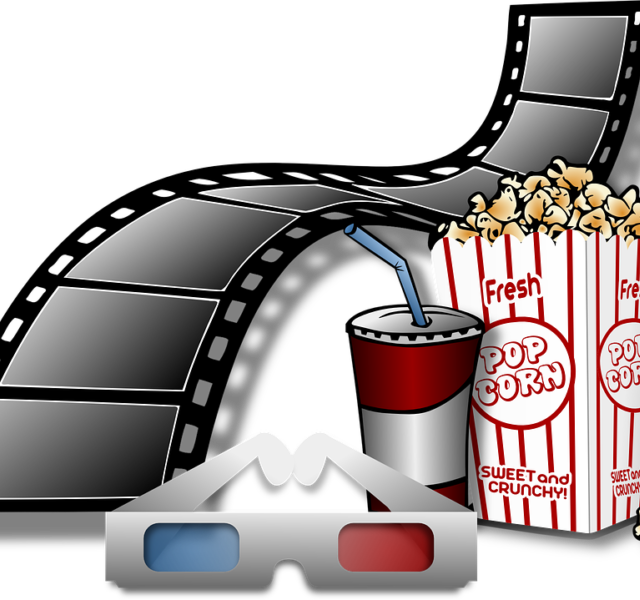 Hoeveel producten worden er gevraagd bij een bepaalde prijs?
mensen hebben verschillende betalingsbereidheid:
Sabine maximaal € 20
Youssef maximaal € 18
Sander maximaal € 15
Irene maximaal € 14
Maze niet meer dan € 10

hoe lager de prijs → hoe groter de vraag
bioscoopkaartje
25
prijs (€)
20
20
18
16
15
15
14
11
10
10
Youssef
Sander
Sabine
Maze
Irene
5
prijs
1
2
3
4
5
totale vraag
Als het meer consumenten worden
Meer consumenten = meer staafjes
Lagere prijs kan ook extra vraag door 1 consument zijn

Nóg meer → geen staafjes

De vraaglijn beschrijft de totale gevraagde hoeveelheid bij een bepaalde prijs.
Qv
25
prijs (€)
20
13
15
10
5
prijs
10
15
20
25
5
(× miljoen stuks)
totale vraag
In vergelijkingsvorm
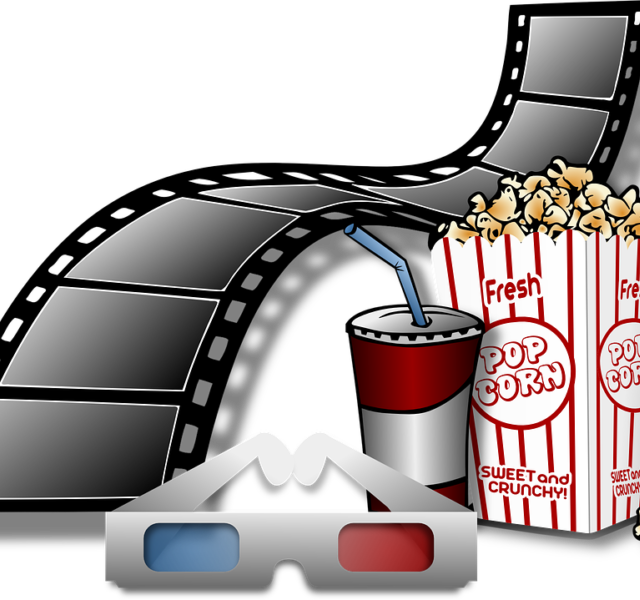 P = Prijs (in euro’s)Q = Quantity = Hoeveelheid (in mln stuks)

Qv = -0,2P + 5

Tekenen met behulp van 0-punten
Als P = 0
	→ Qv = -0,2×0 + 5 = 5
Als Qv = 0
	→ 0 = -0,2P + 5
	→ 0,2P = 5
	→ P = 25
Qv
25
prijs (€)
20
15
10
5
1
2
3
4
5
totale vraag (× mln.)
Gevraagde hoeveelheid
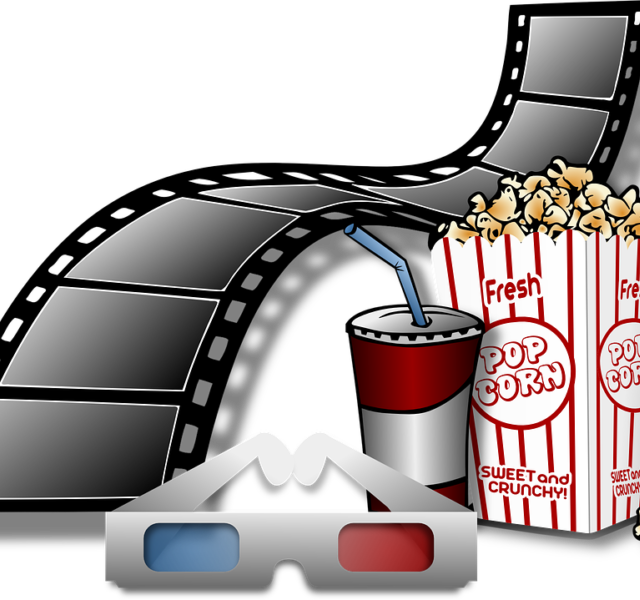 Qv = -0,2P + 5
P = prijs (in euro’s)Q = hoeveelheid (in mln stuks)

Je kunt nu bij elke prijs uitrekenen of aflezen hoeveel er gevraagd wordt.

Als P = 20
	→ Qv = -0,2×20 + 5 = 1 (mln stuks)

Als P = 8
	→ Qv = -0,2×8 + 5 = 3,4 (mln stuks)
Qv
25
prijs (€)
20
15
10
5
1
2
3
4
5
totale vraag (× mln.)
Teken de vraaglijn met de vergelijking:	Qv = -5P + 100

Zet in de grafiek punt A:hoeveel er gevraagd wordt bij een prijs van € 17.

Bereken de gevraagde hoeveelheid bij deze prijs.
25
prijs (€)
20
15
10
5
40
20
60
80
100
totale vraag
Teken de vraaglijn met de vergelijking:	Qv = -5P + 100

Bereken de 0-punten
Als P = 0
	→ Qv = -5×0 + 100 = 100
Als Qv = 0
	→ 0 = -5P + 100
	→ 5P = 100
	→ P = 20
Qv
25
prijs (€)
20
15
10
5
40
20
60
80
100
totale vraag
Zet in de grafiek punt A:hoeveel er gevraagd wordt bij een prijs van € 17.

Bereken de gevraagde hoeveelheid bij deze prijs.


Bereken:
Als P = 17
	→ Qv = -5×17 + 100 = 15
Qv
25
A
prijs (€)
20
15
10
5
40
20
60
80
100
totale vraag
Consumentensurplus
Als je er meer voor over hebt.
Consumentensurplus
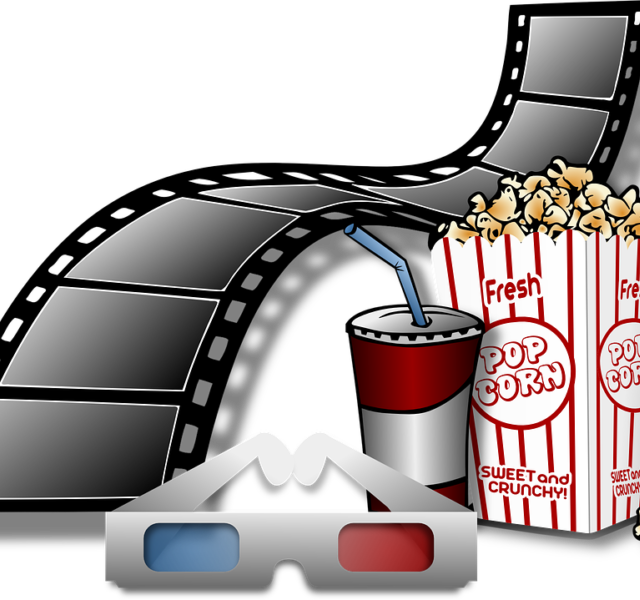 = als je bereid bent om méér te betalen dan je hoeft te betalen.

Consumentensurplus:betalingsbereidheid > prijs
25
prijs (€)
20
20
18
15
15
14
11
10
10
Youssef
Sander
Sabine
Maze
Irene
5
prijs
1
2
3
4
5
totale vraag
En als het er meer worden…
Elk punt op de lijn is de betalingsbereidheid van een vrager.

Als dat punt boven de prijs ligt, dan heeft de vrager een consumenten-surplus.

CS = gearceerde driehoek
	(heleboel streepjes naast elkaar)
Bedrag = oppervlakte driehoek
Qv
25
prijs (€)
20
CS
15
8
10
5
prijs
40
20
60
80
100
totale vraag
Teken de vraaglijn:Qv = -25P + 250

Hoeveel producten worden gevraagd bij een prijs van € 5

Arceer het consumentensurplus.

Bereken de waarde van het consumentensurplus.
10
8
prijs (€)
6
4
2
100
50
150
200
250
totale vraag (× mln stuks)
Teken de vraaglijn:	Qv = -25P + 250

Bereken de 0-punten
Als P = 0
	→ Qv = -25×0 + 250 = 250
Als Qv = 0
	→ 0 = -25P + 250
	→ 25P = 250
	→ P = 10
Qv
10
8
prijs (€)
6
4
2
100
50
150
200
250
totale vraag (× mln stuks)
Hoeveel producten worden gevraagd bij een prijs van € 5
Als P = 5
	→ Qv = -25×5 + 250 = 125

Arceer het consumentensurplus.
Bereken de waarde van het consumentensurplus.
Opp = ½ × basis × hoogte
Opp = ½ × 125 mln × (€ 10 - € 5)
CS = € 312,5 mln.
Qv
10
CS
8
prijs (€)
6
4
2
100
50
150
200
250
totale vraag (× mln stuks)
De vraaglijn
Alleen de prijs?
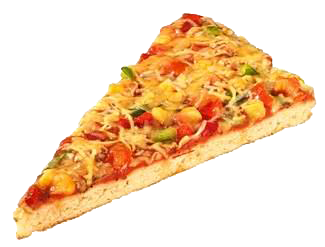 Veranderingen
Qv = -25P + 250
Qv
Pizzaria in dierentuin(vraag op jaarbasis)
Als de prijs € 8 is,
worden er 50 mln stuks gevraagd
Als de prijs daalt naar € 6 is,
worden er 100 mln stuks gevraagd
= verschuiving OVER de lijn

Maar is prijs het enige dat de omvang van de vraag bepaald?
Wat gebeurt er nu met het groene puntje?
= verschuiving VAN de lijn
Qv2
10
8
prijs (€)
6
4
2
100
50
150
200
250
totale vraag (× mln stuks)
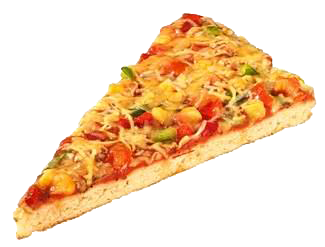 Verschuivingen van/over de lijn
VAN
OVER
Qv = -25P + 250
Bij dezelfde prijs neemt de vraag toe / af.
Qv2
Qv
Aantal bezoekers
10
Prijs pizzapunt
Inkomen bezoekers
8
prijs (€)
Vraag
6
4
Prijs andere snacks
Voorkeur bezoekers (weer)
2
100
50
150
200
250
totale vraag (× mln stuks)